Театральная студия«паприка»
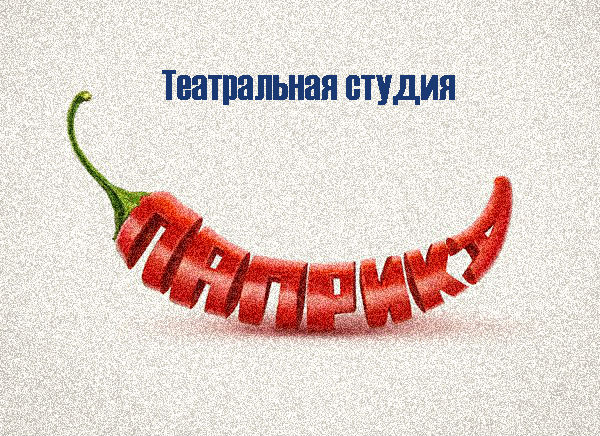 Молодёжь от 13 лет
Остросоциальный спектакль#обними_меня_в_4:20
Реальные истории из СМИ
Пьеса «Норвегия. Сегодня»Автор Игорь Бауэршима
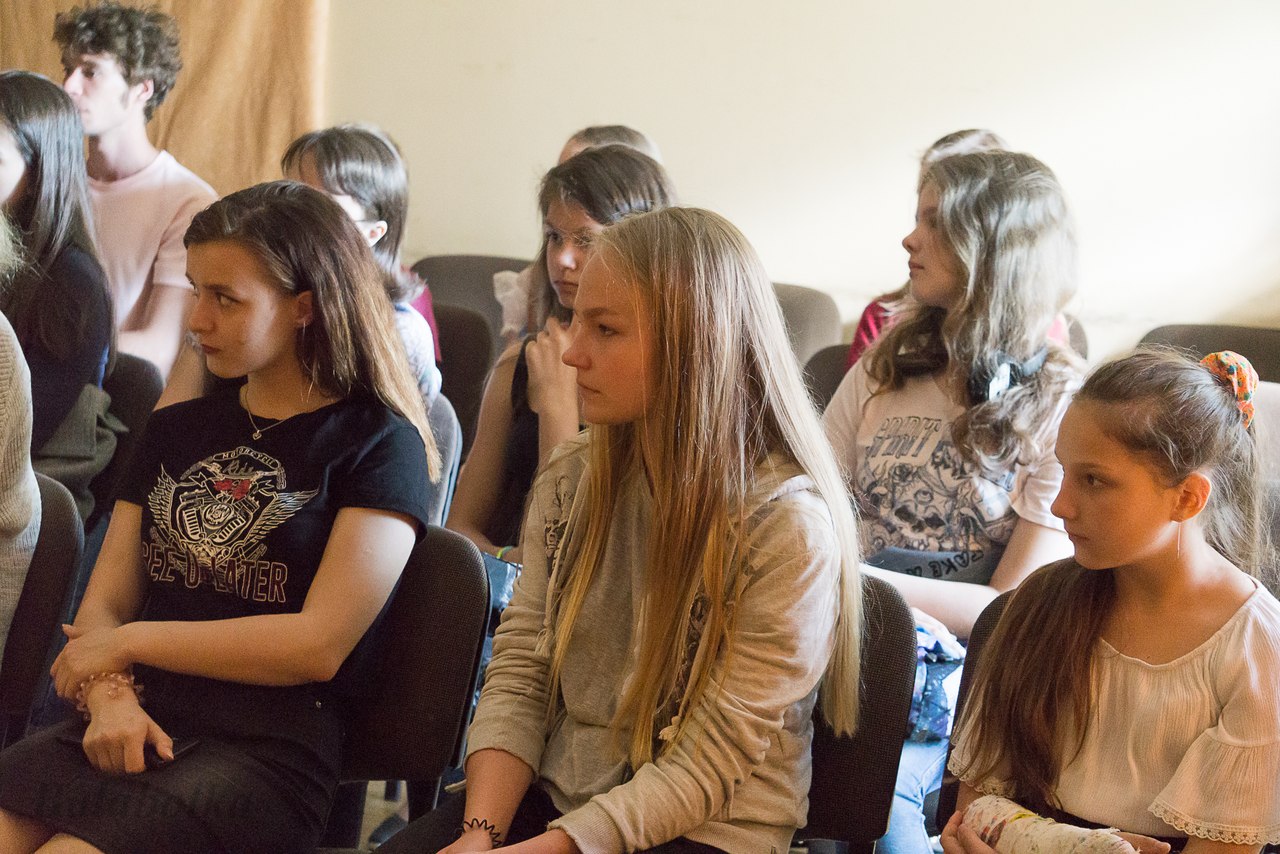 Спектакль для
семейного просмотра
Диалог со зрителемРефлексияТренинг